8.8 Complex Number System
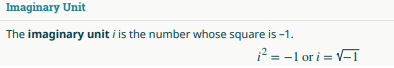 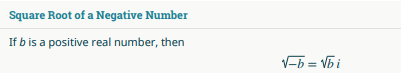 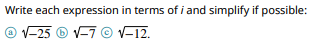 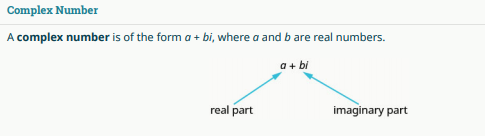 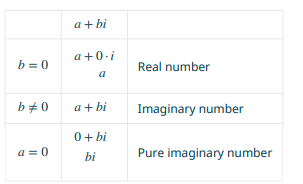 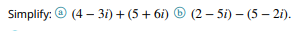 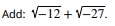 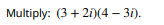 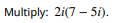 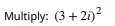 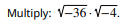 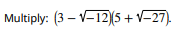 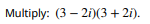 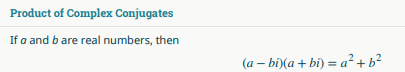 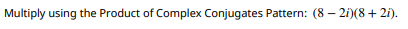 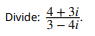 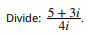 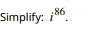 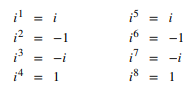